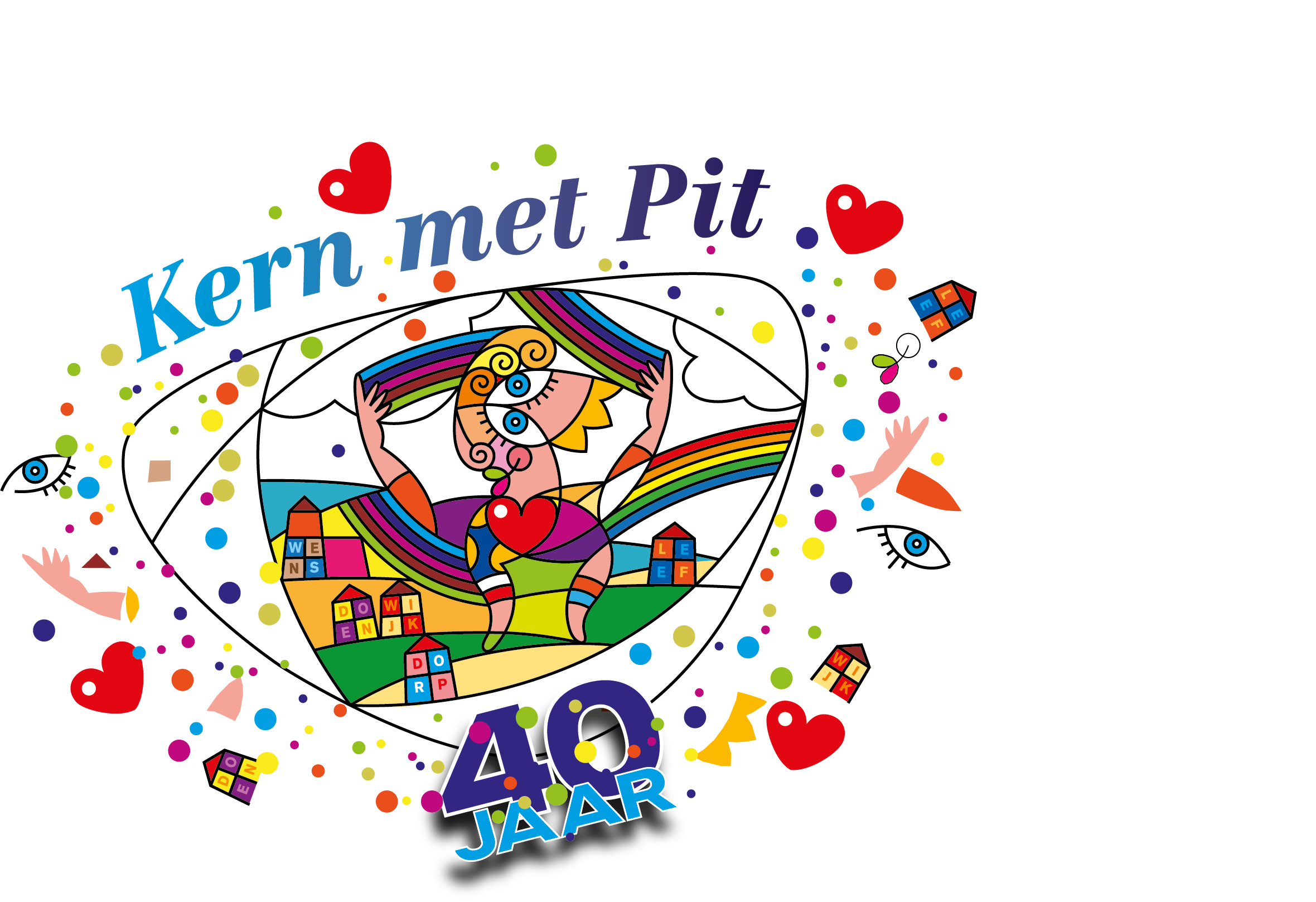 12. Stein
De Middeleeuwse Kruidentuin
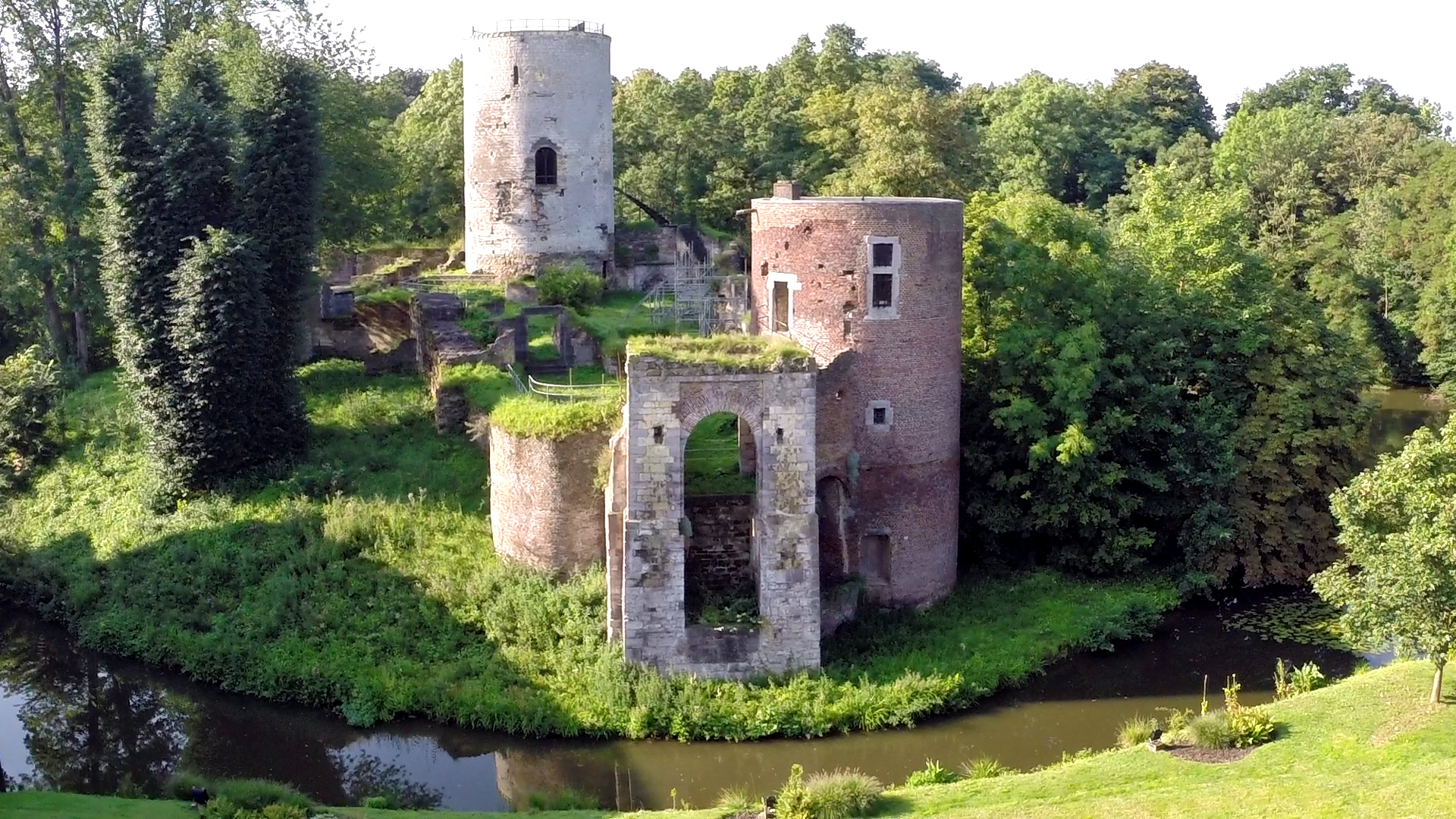 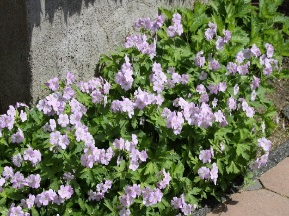 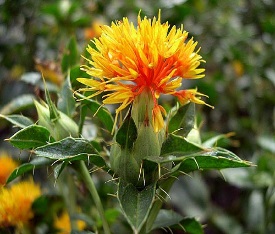 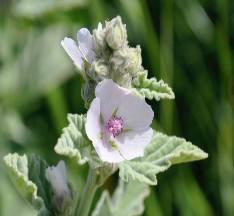 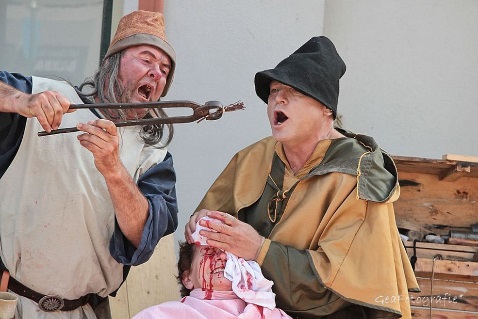 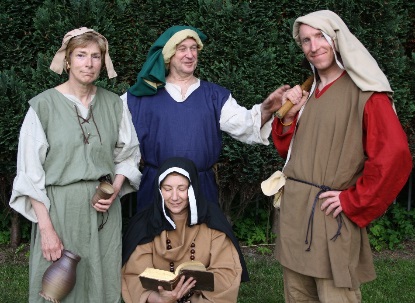 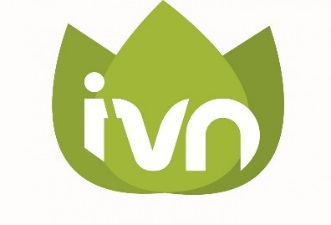 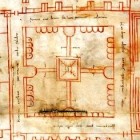 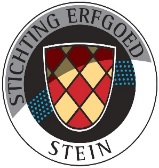 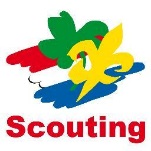 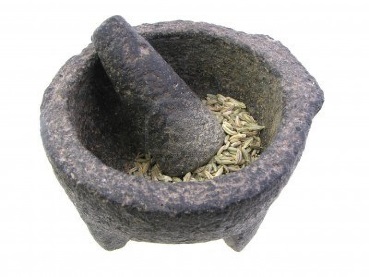 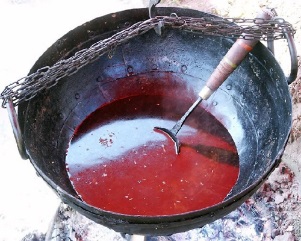 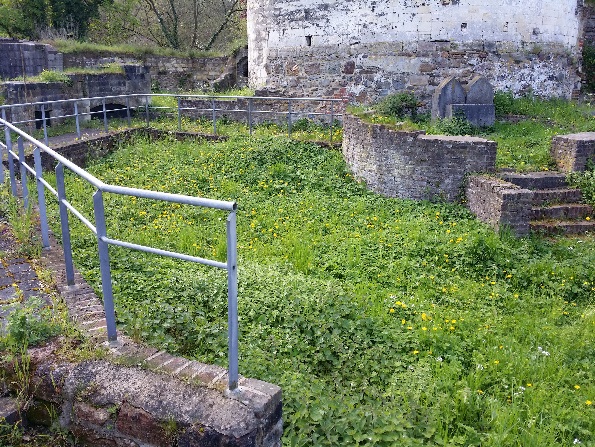 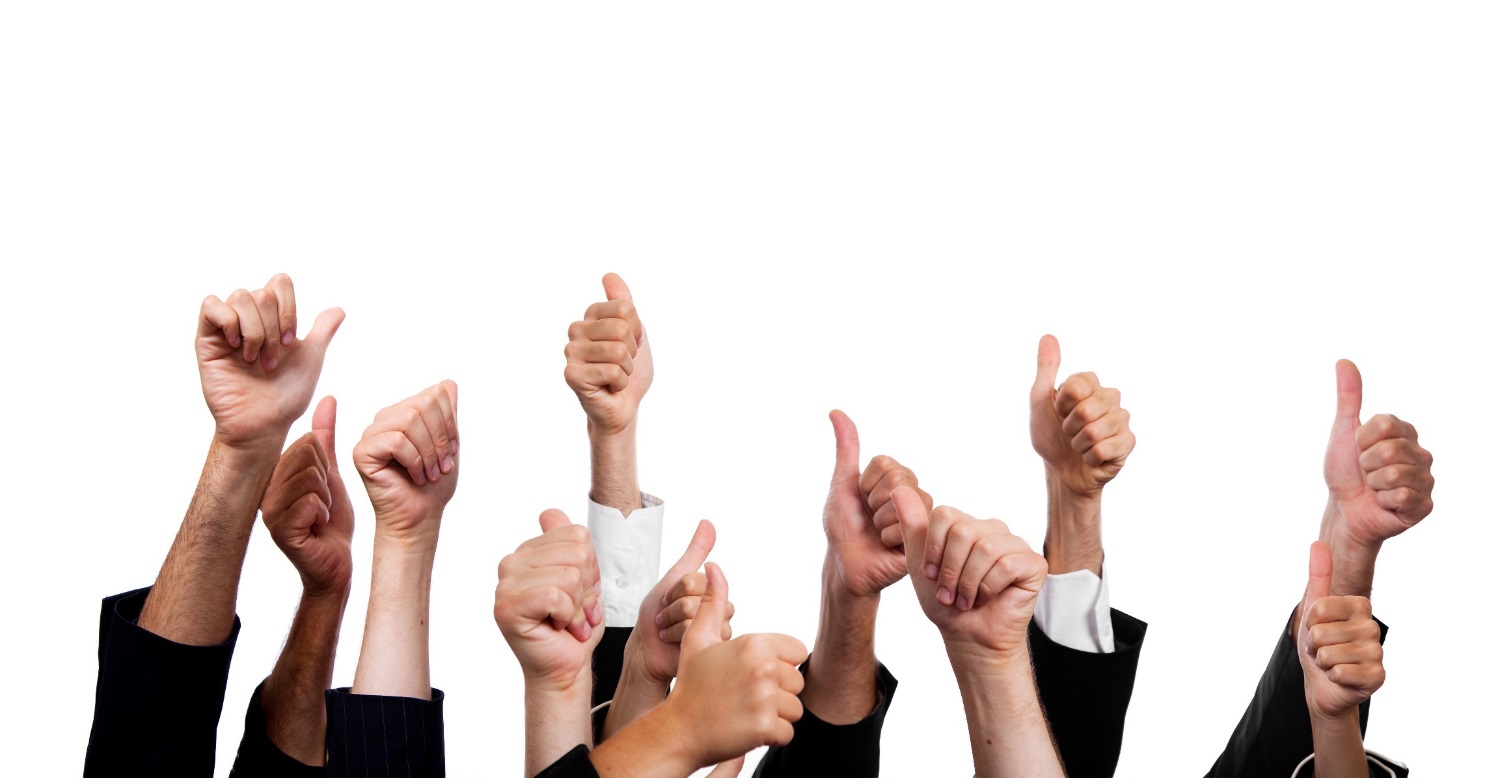 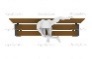 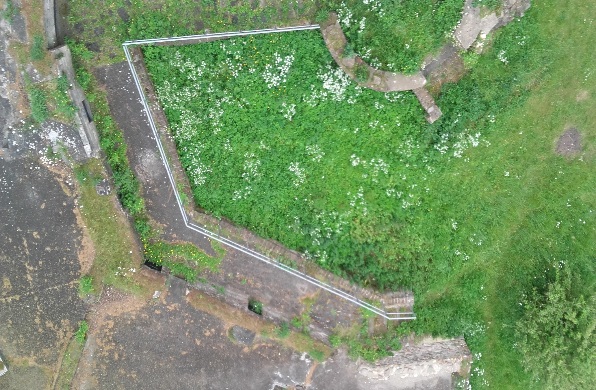 Middeleeuwse Kruidentuin
Resultaat door samenwerken
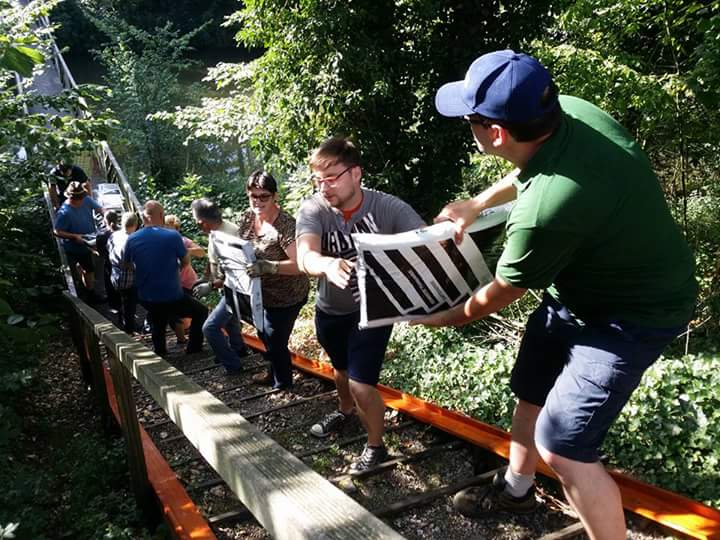 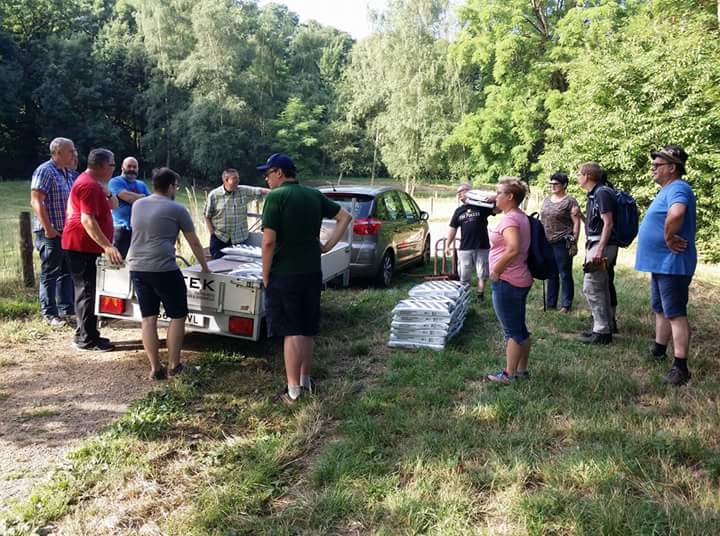 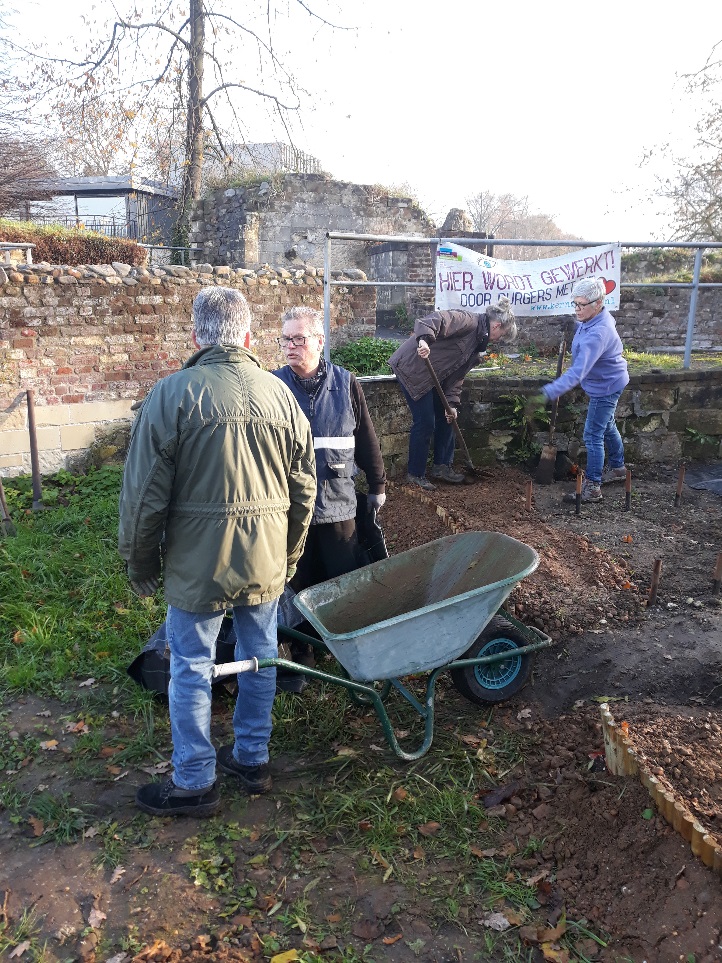 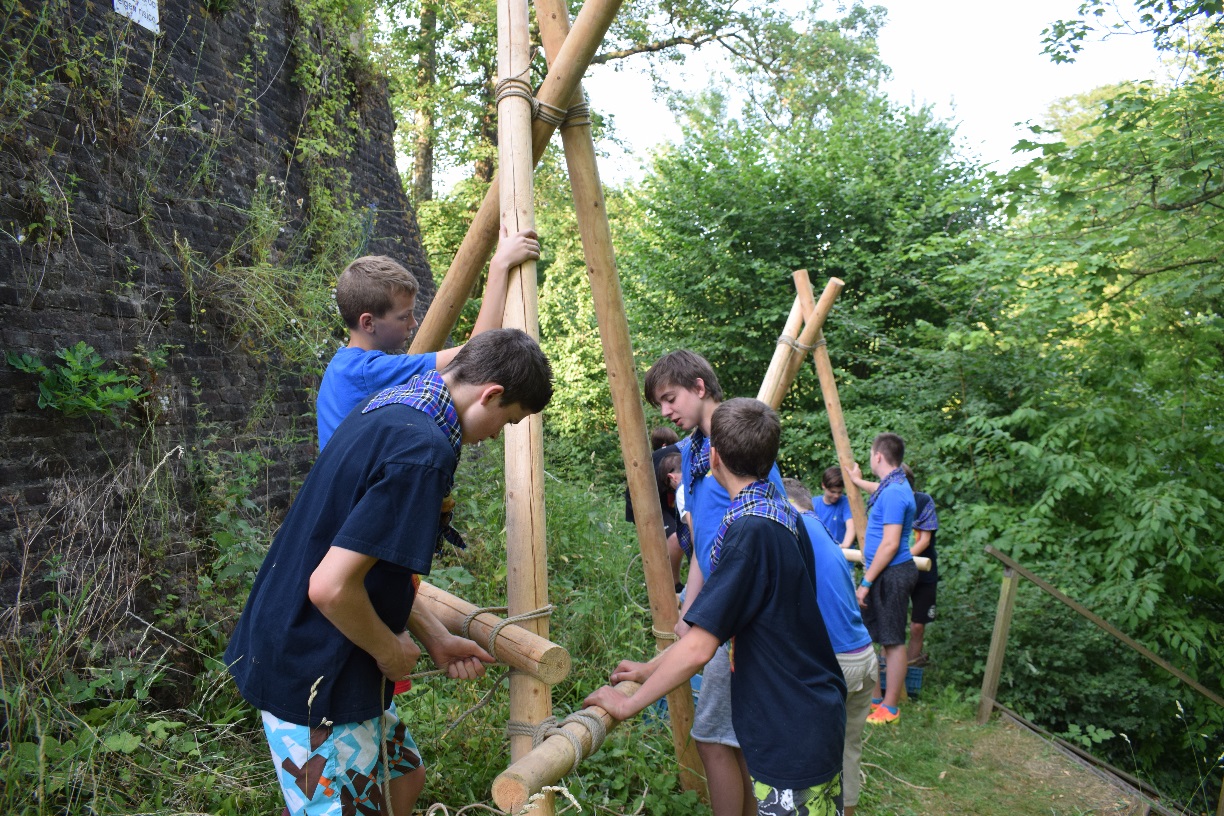 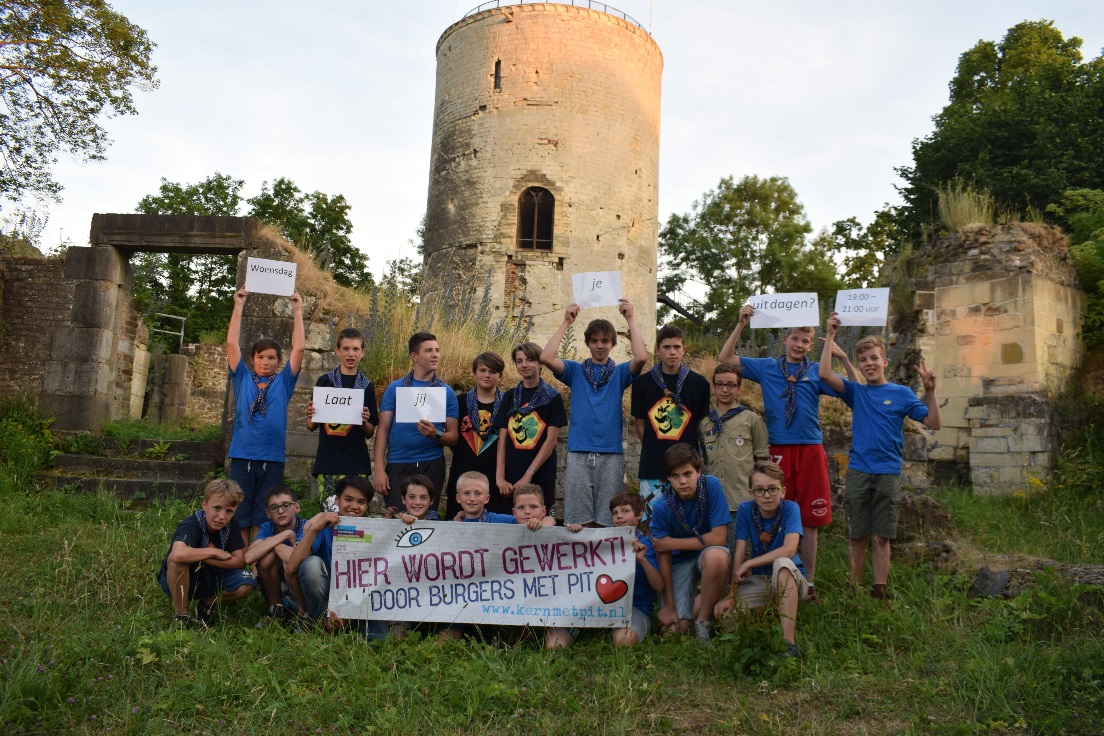 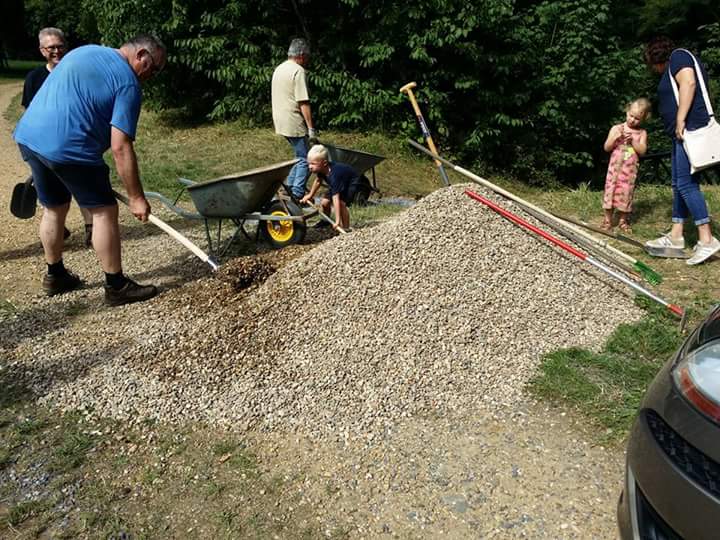 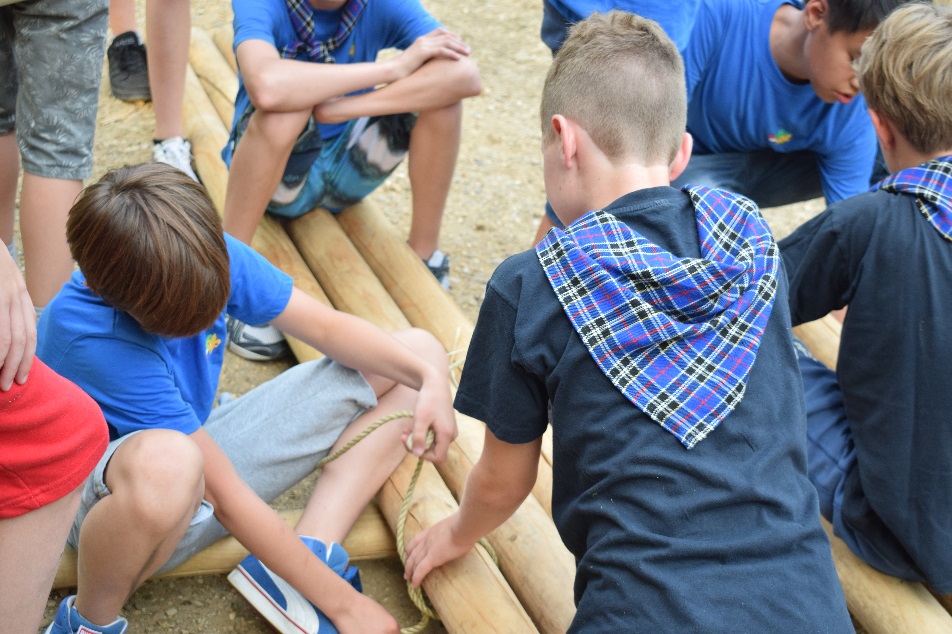 Bewoners, Scouting Stein, Stichting Erfgoed Stein, IVN, Geo Cache en de Kasteelgidsen